Welcome!
2025 SART Planning Workshop
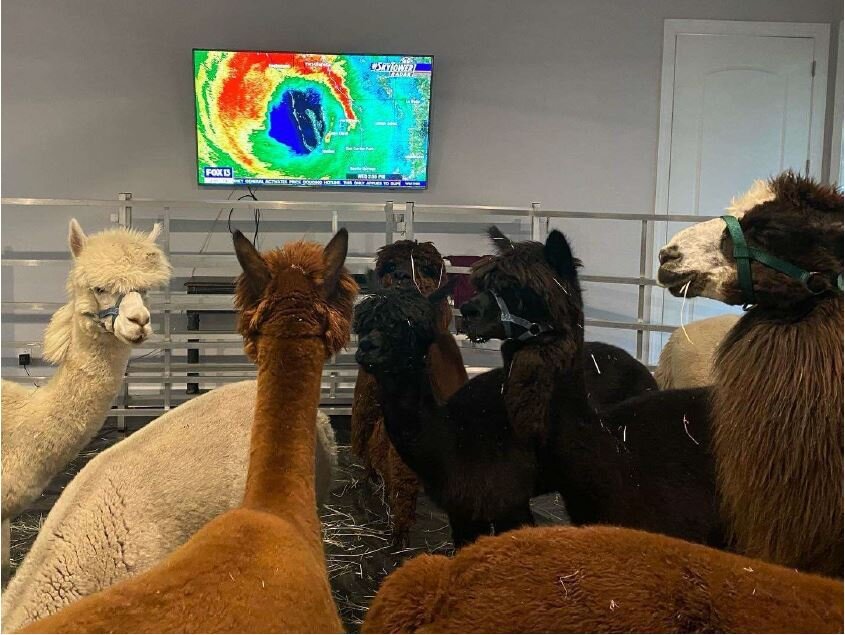 Don’t Forget to…Sign In!
Located in the  foyer.
And pick up your registration package!!!
2
3
Pinellas County Emergency Management Agency
Stephanie Hendrix, Planning and Preparedness Manager, Pinellas County Emergency Management
4
Commissioner Wilton Simpson
Florida Department of Agriculture and Consumer Services
5
Florida ESF 17 and SART: Concept of  Operations
LeiAnna Moorhead, Emergency Programs Manager and ECO ESF17, FDACS
6
Agricultural Protection and Security in Florida
Colonel Lee Adams, Office of Agricultural Law Enforcement, FDACS
7
Break/Booth Visits
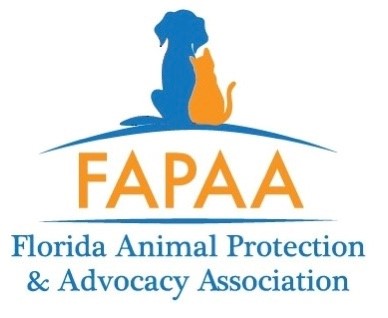 10:00 am – 10:30 am 

This break is sponsored by: 


Thank you!
8
Agricultural Economic Impacts and Data Tools You Can Use for Threat Assessment
Dr. Christa Court, Associate Professor of Regional Economics & Director, Economic Impact Analysis Program, UF Institute of Food and Agricultural Sciences
9
Lunch on your own
11:30 am – 1:00 pm
10
Panel: Working with UF/IFAS Extension in Blue Skies & Beyond
Dr. Saqib Mukhtar, Professor and Associate Dean for Extension, UF Institute of Food and Agricultural Sciences
11
Food and Agriculture Sector Treats: Foreign and Emerging Animal Diseases
Dr. Tracie Guy, DVM, Veterinarian Manager, FDACS
12
Break/Booths Visits
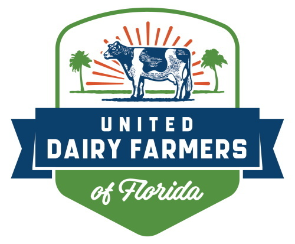 3:00 pm – 3:30 pm 

This break is sponsored by: 


Thank you!
13
Florida Veterinary Corps: Building Community Partnerships with Veterinarians
Dr. Terry Clekis, DVM, Disaster Preparedness Committee Chair, Florida Veterinary Medical Association
14
The Hurricane Bonus Prize: The little surprise that “bugs” recovery efforts and what you can do about it.
Marah Clark, Environmental Administrator, FDACS
15
Captive Wildlife Critical Incident and Natural Disaster Response
Lt. Louis Hinds, Florida Fish and Wildlife Conservation Commission
16
Thank you!
17